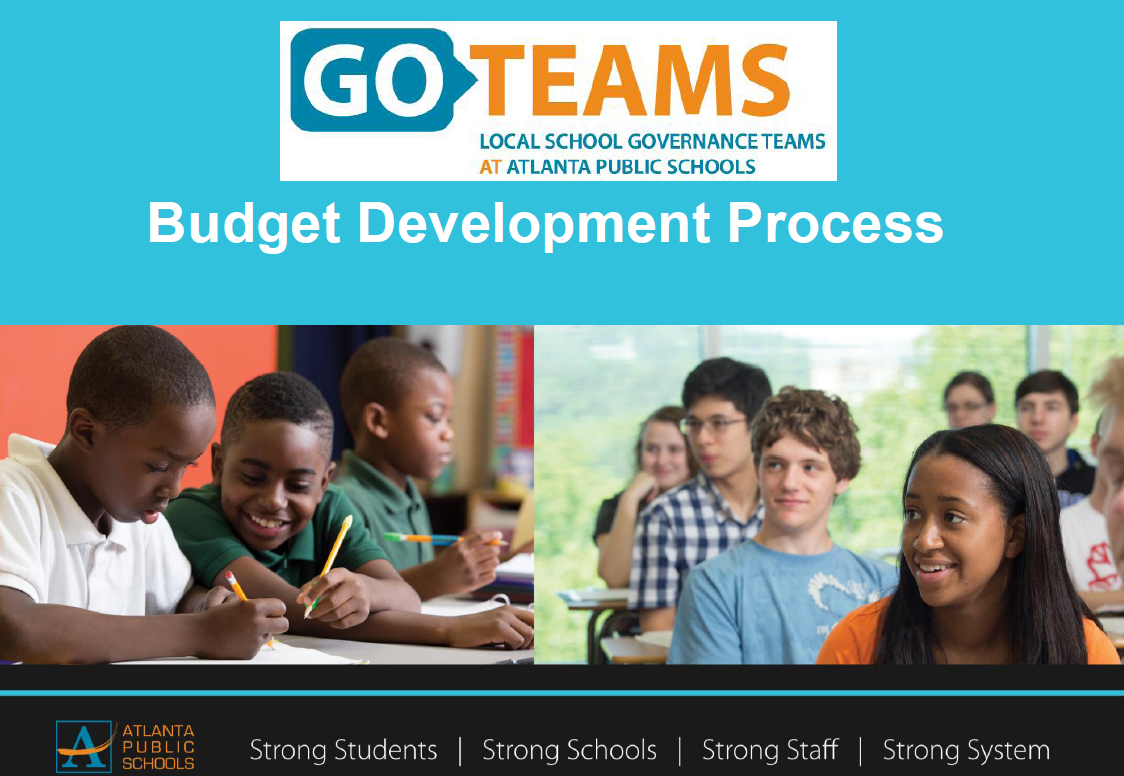 (West Manor Elementary)
West Manor FY18 Strategic Plan
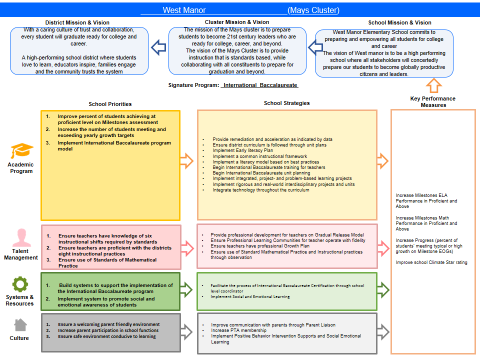 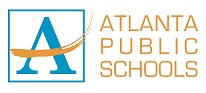 FY18 Funding Rationale
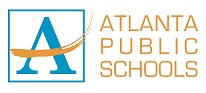 Description of Strategy Categories
Priorities – FY18 funding priorities from the school’s 3-5 year strategic plan.

Strategies –  Lays out specific objectives for schools improvement

Request – “The Ask”.  What needs to be funded in order to support the strategy?  

Funding Source –  What source of funds will finance the request (i.e. general, cluster, signature, Title I)
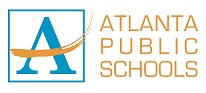 Focus Area Descriptors
FY18 Strategic Plan Break-out
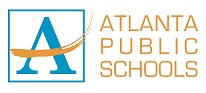 Discussion of Budget Summary
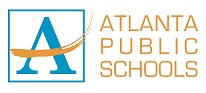